المعادن
                            
                             مقرر المعادن - المجالات العملية -المرحلة الإعدادية .الصف الأول والثاني والثالث الاعدادي
الفصل الدراسي الأول والثاني للعام الدراسي 2020 -2021
طرق تشطيب المنتجات المعدنية
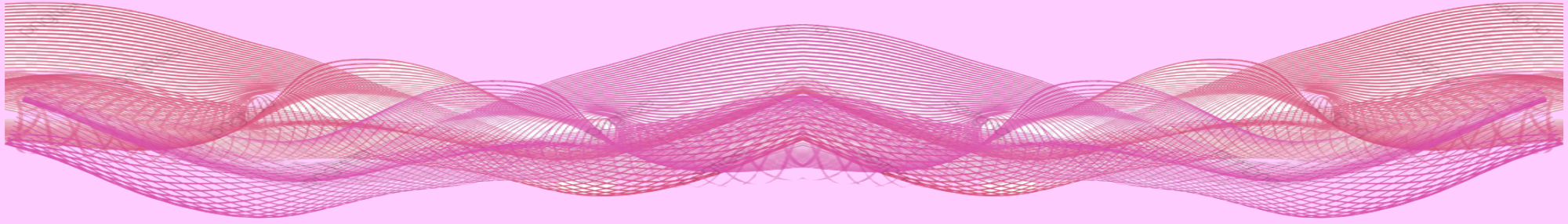 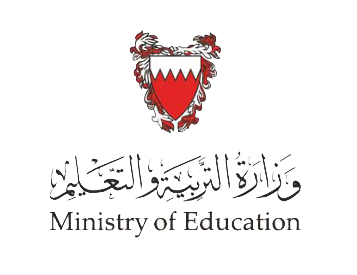 تشطيب الأعمال/ الصباغة
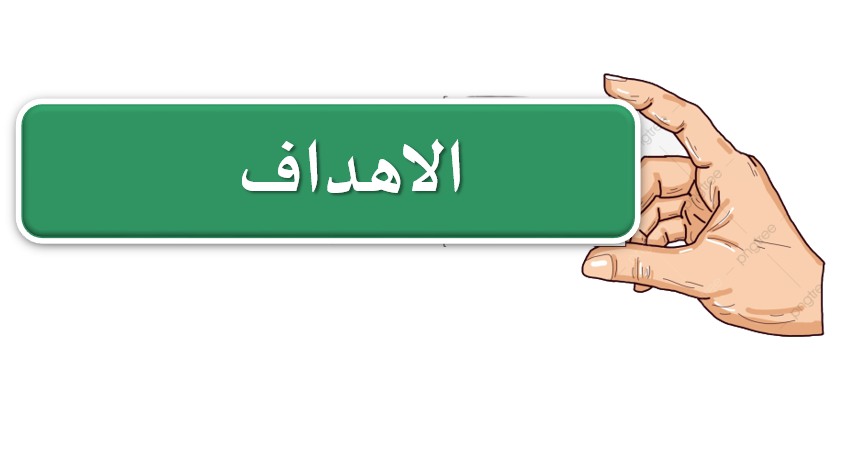 أن يذكر الطالب أسباب دهان (اصباغ) المشغولات المعدنية وشروط الدهانة الجيد بشكل صحيح.
أن يصنف الطالب اقسام المعادن من حيث تأثر ها بالعوامل الجوية بصورة سليمة.
أن يميز الطالب المكونات الرئيسية التي تدخل في تركيب الدهانات( الاصباغ ) بدقة .
أن يقارن الطالب بين الطرق المختلفة المستخدمة لحماية الاسطح المعدنية من حيث التعريف والمميزات والاستعمالات وخطوات تنفيذها بشكل سليم.
المرحلة الإعدادية-المجالات العملية- مقرر النجارة - درس تشطيب الأعمال/ الصباغة
طرق معالجة الاسطح المعدنية بالتغطية وخاماتها المختلفة
ادرس بدقة طرق معالجة الاسطح المعدنية  وأسباب اصباغها وشروط الدهان الجيد
الطرق الغير عضوية
طرق العضوية
طرق كهروكيميائية
الدهانات
الطلاء الكهربائي
الفسفتة- الجلفة
أسباب
الاصباغ
قوة التصاق الدهان بالمعدن نفسة
شروط الدهان الجيد
الغرض من دهان المشغولات المعدنية
مقاومة طبقة الدهان للعوامل الجوية
الشكل الجمالي ودرجة الألوان المناسبة
نشاط 1 اذكر أسباب إصباغ الاسطح المعدنية وشروط الدهان الجيد
إجابة نشاط 1
أسباب اصباغ الاسطح المعدنية
قوة التصاق الدهان بالمعدن نفسة
شروط الدهان الجيد
مقاومة طبقة الدهان للعوامل الجوية
الشكل الجمالي ودرجة الألوان المناسبة
تتأثر معظم المعادن بالعوامل الجوية فيتأثر لونها نتيجة أكسدة الأسطح الخارجي للمعدن وفي بعض الأحيان تؤدي إلى التأكل
اقسام المعادن من حيث تأثرها بالعوامل الجوية
معادن تتأثر بدرجة بسيطة بالعوامل الجوية وتكون طبقة تحمي المعدن
معادن لا تتأثر بالعوامل الجوية
معادن تتأثر تماماً بالعوامل الجوية
مثل الذهب والفضة والبلاتين
كالألومنيوم والنحاس والرصاص
الحديد ومشتقاته
خطورة الصدأ المؤدي إلى التأكل والتلف
أنوع الصدأ
وتبدو مظاهرة في التأكل المنظم للمعدن على السطح الخارجي
الصدأ المنتظم
وتبدو مظاهرة في أماكن متفرقة من سطح المعدن
الصدأ الكيميائي
الصدأ الكهروكيميائي
الصدأ المكاني
يحدث نتيجة تفاعل المعدن مع الغازات الجافة- الرطبة- السائلة
يحدث نتيجة تفاعل المعدن مع التيار الكهربائي
أخطر الأنواع نظراً لانتشاره في أعماق المعدن ولا يظهر أي أثر على السطح الخارجي
الصدأ بين البلورات
المرحلة الإعدادية-المجالات العملية- مقرر المعادن - طرق تشطيب المنتجات المعدنية
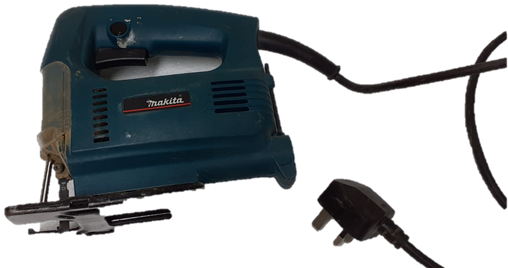 نشاط 2 اذكر اقسام المعادن من حيث تأثرها بالعوامل الجوية مع أمثلة
إجابة نشاط 2
معادن  تتأثر بالعوامل الجوية وتكون طبقة تحمي المعادن
معادن  تتأثر تماماً بالعوامل الجوية
معادن لا تتأثر بالعوامل الجوية
مثل الألومنيوم والنحاس والرصاص
مثل الحديد ومشتقاته
مثل الذهب والفضة والبلاتين
المرحلة الإعدادية-المجالات العملية- مقرر المعادن - طرق تشطيب المنتجات المعدنية
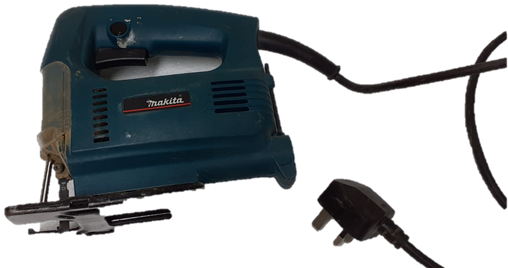 مكونات الدهانات
المكونات الرئيسية التي تدخل في تركيب الدهانات (الأصباغ)
القاعدة
المواد المساعدة
الملونات
الوسيط
وهو المسحوق الأساسي الذي يكون وسيط قوام وبنية الدهان وغالباً ما يكون مسحوق أبيض
وهي مواد تضاف إلى البوية كي تساعد على أداء وظيفتها بنجاح
وهو السائل الأساسي الذي يدخل في تركيب الدهان
وهي المساحيق اللونية التي  تضاف إلى البوية لإكسابها اللون المطلوب
دهانات مائية
والتي يكون الماء وسيطها الأساسي 
كالغراء والبلاستيك المائي
كثيرة ومتنوعة بعضها تضاف للمساعدة في تغيير مواصفات أو وظيفة الدهان ومنها:ـ
سوائل تساعد على سيولة الدهان وتسمى مخفف.
مواد تضاف لزيادة ثبات الدهان وتسمى مثبتتات.
مواد تضاف لزيادة سرعة جفاف الدهان وتسمى (مجففات)
لا يوجد مادة قاعدة للورنيشات 
نظراً حتى لا تؤثر في شفافيتها
الملونات مع القاعدة يكونان الدرجة اللونية المطلوبة
دهانات زيتية
وسيطها زيت الكتان المغلي
السيبداج قاعدة لدهانات الغراء
لا يوجد ملونات للورنيشات
نظراً حتى لا تؤثر في شفافيتها
دهانات كحولية
يكون الكحول وسيطاً لها
مثل دهان الاستر
مساحيق أبيض الزنك
قاعدة للدهانات الزيتية
المرحلة الإعدادية-المجالات العملية- مقرر النجارة - درس تشطيب الأعمال/ الصباغة
نشاط 3 – ميز بين المكونات الرئيسية التي تدخل في تركيب الدهانات (الأصباغ)
إجابة نشاط 3
القاعدة
المواد المساعدة
الملونات
الوسيط
وهو المسحوق الأساسي الذي يكون وسيط قوام وبنية الدهان وغالباً ما يكون مسحوق أبيض
وهي مواد تضاف إلى البوية كي تساعد على أداء وظيفتها بنجاح
وهو السائل الأساسي الذي يدخل في تركيب الدهان
وهي المساحيق اللونية التي  تضاف إلى البوية لإكسابها اللون المطلوب
كثيرة ومتنوعة بعضها تضاف للمساعدة في تغيير مواصفات أو وظيفة الدهان ومنها:ـ
سوائل تساعد على سيولة الدهان وتسمى مخفف.
مواد تضاف لزيادة ثبات الدهان وتسمى مثبتتات.
مواد تضاف لزيادة سرعة جفاف الدهان وتسمى (مجففات)
دهانات مائية
والتي يكون الماء وسيطها الأساسي 
كالغراء والبلاستيك المائي
الملونات مع القاعدة يكونان الدرجة اللونية المطلوبة
السيبداج قاعدة لدهانات الغراء
دهانات زيتية
وسيطها زيت الكتان المغلي
لا يوجد ملونات للورنيشات
نظراً حتى لا تؤثر في شفافيتها
مساحيق أبيض الزنك
قاعدة للدهانات الزيتية
دهانات كحولية
يكون الكحول وسيطاً لها
مثل دهان الاستر
المرحلة الإعدادية-المجالات العملية- مقرر النجارة - درس تشطيب الأعمال/ الصباغة
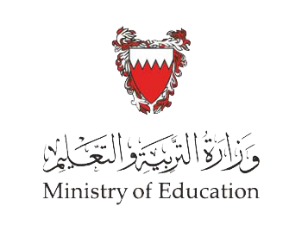 الطرق والمواد  المختلفة لحماية الاسطح المعدنية وهدف استخدام كل منها
1 - الدهانات الزيتية
طريقة
2 - الرش المعدني والطلاء بالبوابات الحرارية
4- الطلاء الكهربائي
3- الطرق الغير عضوية
المرحلة الإعدادية-المجالات العملية- مقرر النجارة - درس تشطيب الأعمال/ الصباغة
قارن بين الطرق والمواد  المختلفة لحماية الاسطح المعدنية من حيث التعريف والمميزات والاستعمالات وخطوات تنفيذها
1- الدهانات الزيتية (لماع ومطفي)
تركيبها:ـ
من بذر الكتان المغلي + أكسيد الزنك+ اللون المطلوب + المخفف
مميزاتها:ـ
تعطي طبقة أكثر صلابة.
لا تتأثر بالماء والعوامل الجوية
في طلاء المعادن والأخشاب والحائط والحديد تغطية عيوبها وإخفاء مظهرها الطبيعي
استعمالاتها:ـ
طرق تجهيز الأسطح المعدنية للدهانات
المرحلة الإعدادية-المجالات العملية- مقرر النجارة - درس تشطيب الأعمال/ الصباغة
2- الرش المعدني والطلاء بالبوابات الحرارية
الطلاء بالبويات الحرارية (بويات الفرن)
الرش المعدني
هو التغطية أو تكسيه المعدن أو بمركب معدني بالرش وهو التغطية بمركب معدني عن طريق الرش، وينتج عن الرش بالرش المعدن مصور (سلك أو مسحوق).
فكرة يدفع المعدن المصهور عن طريق ضاغط هواء بسرعة عالية على سطح سبق تهيئته (على شكل كرات) وعند وصولها إلى السطح تتسطح وتتجمد وتثبت بالسطح المراد طلاءه.
سبب تسميتها بهذا الاسم هو أن مكوناتها تجف في الحرارة عند درجة حرارة من90إلى 180 درجة.
تستخدم بكثرة في المنتجات المعدنية كالأثاث المعدني والأجهزة المنزلية.
وهناك أنواع حديثة تعتمد على الاكلريليك تجف بالحرارة داخل الفرن وتمتاز بصلابتها ومقاومتها للماء والصدأ
تنظف الاسطح بأحد الوسائل المناسبة.
يجهز الدهان ويخفف بمذيب مناسب ويوضع داخل ضاغط هواء.
تعلق المشغولة على سير خاص ويجب عدم لمسها باليد.
ترش المشغولة بطبقة داخل كبينة خاصة.
تتحرك إلى الكابينة الثانية خلا 10 دقائق فيتبخر المخفف.
ترش الطبقة الثانية ثم تتحرك إلى الفرن للتجفيف.
.
خطوات الطلاء بالبويات الحرارية
3- الطرق الغير عضوية
المعدن المعالج بالفستفة والمعدن المعالج بالجلفنة
الفسفتة
الجلفنة
تعتبر عملية تجهيز ية للمعدن مثل المعالجة بالمنظفات للتخلص من الشحوم والدهون ولحمايتها من العوامل الجوية (معالجة سطحية نهائية)
الغرض منها:ـ
للحماية من الصدأ.      
إعطاء المشغولات شكلاً جمالياً.
تجهيز الحديد لدهان الدوكوا
مميزاتها:ـ
صلبة جداً.
لا تمرر التيار الكهربائي.
يمكن التحكم في درجة اللون بوضع بردة الحديد مع المحلول.
خطوات التنفيذ:ـ
إزالة الزيوت والشحوم تماماً.
إزالة الصدأ الموجود على السطح.
توضع المشغولة في محلول الفسفتة(محاليل الحديد +محاليل الزنك+ محاليل المنجنيز)
هي غمس المعدن في مصور الزنك وتعطي المعدن لون الحديد
الخطوات:ـ
تنظف المشغولة بغمرها في حامض مخفف (حامض الايدروكلوريك+ الماء) في حوض مبطن بالرصاص.
يسخن المحلول جيداً للحصول على سطح ناعم.
يجب إزالة الأجزاء الصلبة التي قد تتواجد على سطح الألواح.
تنقل المشغولة بحوض به ماء للغسيل.
بعد جفاف المشغولة من الماء تنقل لحوض الجلفنة (يحتوي على سبيكة الزنك).
تغسل المشغولة بالماء الدافئ.
تجفف داخل فرن خاص.
4- الطلاء الكهربائي
يعتبر الطلاء الكهربائي من أهم و أقدمها المستخدمة في حماية المعدن، ومن خلال الطلاء يتم تغير شكل وخواص المعادن من خلال طلاء المعادن الرخيصة بمعادن غالية الثمن
مراحل تجهيز السطح المعدني لعملية الطلاء
زيادة جمال وقيمة المنتج
توفير الحماية للسطح من العوامل الجوية
الهدف من الطلاء الكهربائي:ـ
زيادة توصيلة الكهربائية
إضافة خواص جديدة للمعدن
مصدر تيار كهربائي
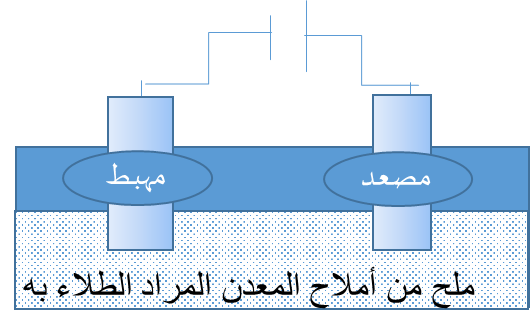 تقوم فكرة الطلاء الكهربائي على النحو التالي:ـ
تجهيز حوض الطلاء وهو عبارة عن ملح من أملاح المعدن المراد الطلاء به.
يوضع المعدن المراد الطلاء به (ذهب-فضة....الخ) في القطب الموجب (المصعد)
توضع المشغولة المراد طلائها في القطب السالب (مهبط).
وعند توصيل الكهربائي يتفاعل المصعد ويتفتت 
إلى جزئيات صغيرة جداً تستقر على المهبط 
(المشغولة المراد طلاؤها)
المرحلة الإعدادية-المجالات العملية- مقرر المعادن - طرق تشطيب المنتجات المعدنية
معادن تتأثر بدرجة بسيطة بالعوامل الجوية وتكون طبقة تحمي المعدن
المعادن الغير حديدية وطرق حمايتها؟
ثانياً:ـ النحاس وسبائكه
أولاً:ـ الألومنيوم وسبائكه
تنظف المشغولة جيداً من الدهون باستخدام مذيب كثالث كلور الاثيلين.
توضع في محلول درجة تركيزة 15% حامض كبريتيك ثم محلول تركيزه 5% حامض كروميك 
ثم تغسل جيدًا بالماء وتجف وتدهن مباشرة.
تستخدم أنواع من الدهانات تحتوي على مواد كيماوية لتسخين القطعة.
تنظف المشغولة من الدهون والشحوم باستخدام المذيبات.
تزال القشرة بالصنفرة.
ثم توضع في محلول  مخفف ثم تغسل بالماء.
تغطيتها بطبقة ورنيش شفافة لحمايتها من العوامل الجوية
خطوات تلوين الالومنيوم
إجراءات الأمن والسلامة أثناء عمليات الطلاء المختلفة
إزالة الخدوش ويصقل السطح جيداً.
إزالة المواد الدهنية.
يعلق الألومنيوم المراد تلوينة (أكسدتة) في القطب الموجب في المصعد ويكون المهبط صلب غير قابل للصدأ .
غمر المشغولة في محاليل التلوين.
تغسل المشغولة في ماء في درجة الغليان.
تغسل المشغولة بالماء البارد.
1. استخدام معدات آلية وأماكن خاصة مزودة بوسائل تهوية قوية.
استخدام الأغطية والكمامات المتحركة أثناء الطلاء حيث يتعرض العامل لانبعاثات حرية قد تكون ضارة
استخدام أنظمة سحب وإعادة تدوير الهواء
المرحلة الإعدادية-المجالات العملية- مقرر المعادن - طرق تشطيب المنتجات المعدنية
سؤال1:ـ صل بين كل معدن حسب تأثره بالعوامل الجوية
إجابة السؤال الأول
معادن لا تتأثر بالعوامل الجوية
الحديد ومشتقاته
معادن تتأثر تماماً بالعوامل الجوية
كالألومنيوم والنحاس والرصاص
معادن تتأثر بدرجة بسيطة بالعوامل الجوية وتكون طبقة تحمي المعدن
الذهب والفضة والبلاتين
سؤال2:ـ اذكر  بعض أنواع طرق معالجة الاسطح؟
إجابة سؤال 2
الطرق الغير عضوية
طرق العضوية
طرق كهروكيميائية
الطلاء الكهربائي
الفسفتة- الجلفة
الدهانات
س3:ـ عدد شروط الدهان الجيد؟
إجابة  السؤال3
قوة التصاق الدهان بالمعدن نفسة
شروط الدهان الجيد
مقاومة طبقة الدهان للعوامل الجوية
الشكل الجمالي ودرجة الألوان المناسبة
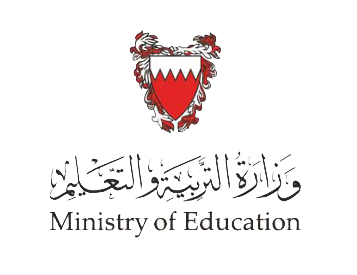 انتهى الدرس بحمد الله
مع تمنياتنا لكم بالنجاح والتوفيق
المرحلة الإعدادية-المجالات العملية- مقرر المعادن - طرق تشطيب المنتجات المعدنية